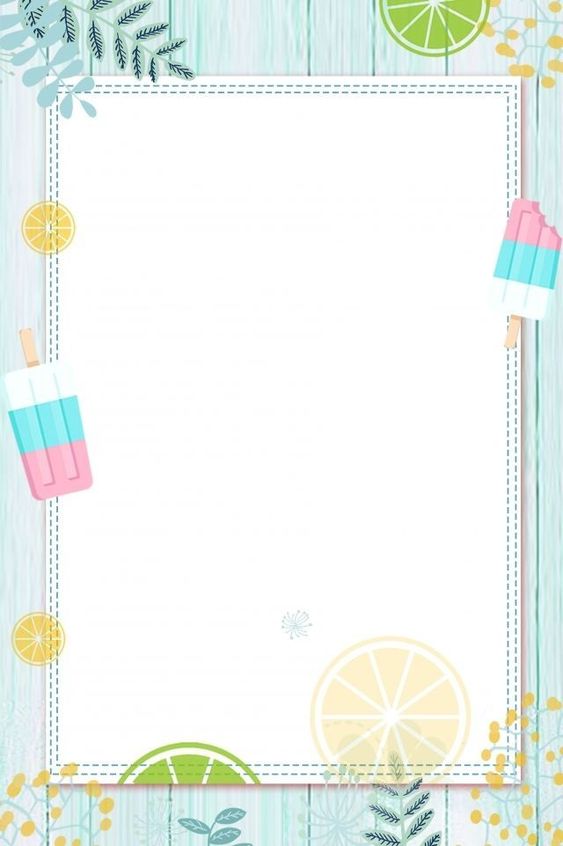 ỦY BAN NHÂN DÂN BÌNH TÂN
TRƯỜNG TIỂU HỌC LƯƠNG THẾ VINH


TUYÊN TRUYỀN PHÁP LUẬT 
THÁNG 9

Số: 104/2016/QH 13
LUẬT TIẾP CẬN THÔNG TIN

                                                              Bình Tân, ngày  01 tháng 9 năm 2024
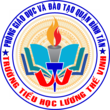 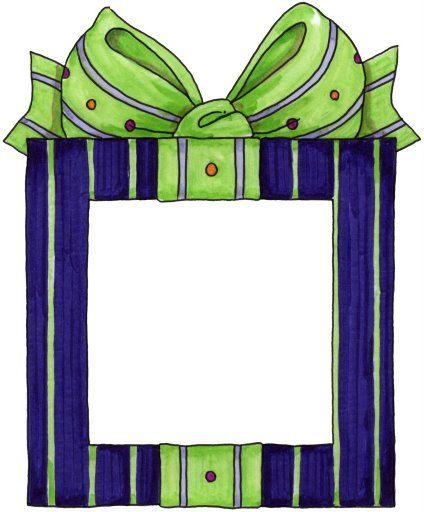 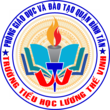 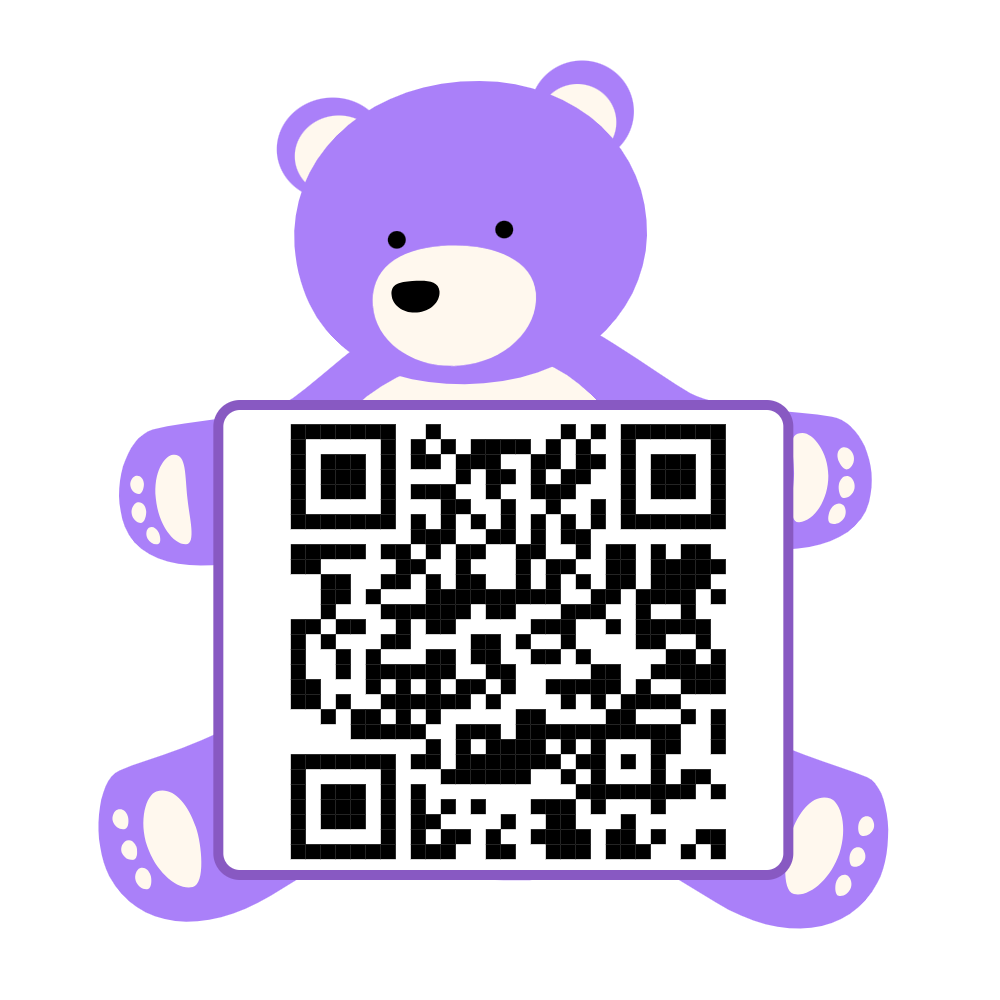 Mã QR Luật tiếp cận thông tin
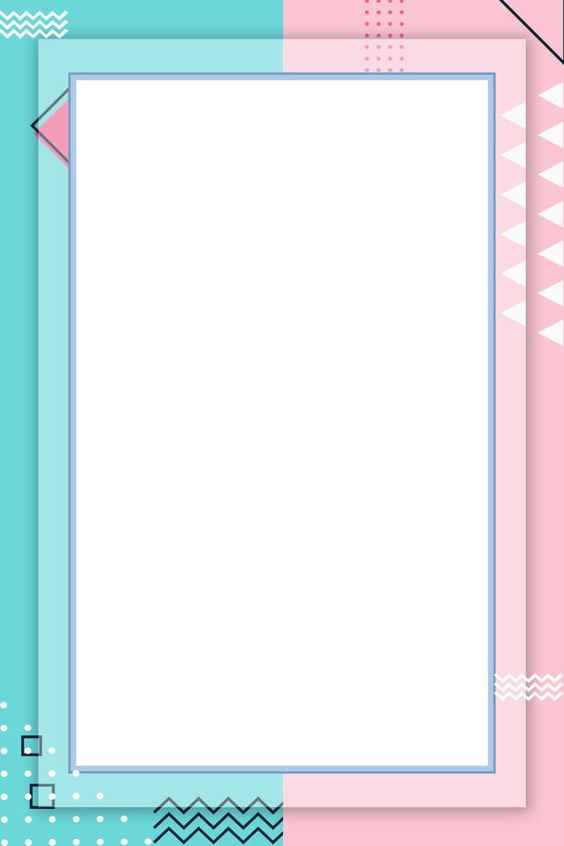 Chương I 
Điều 8: Quyền và nghĩa vụ của công dân trong việc tiếp cận thông tin
1. Công dân có quyền:
a) Được cung cấp thông tin đầy đủ, chính xác, kịp thời;
b) Khiếu nại, khởi kiện, tố cáo hành vi vi phạm pháp luật về tiếp cận thông tin.
2. Công dân có nghĩa vụ:
a) Tuân thủ quy định của pháp luật về tiếp cận thông tin;
b) Không làm sai lệch nội dung thông tin đã được cung cấp;
c) Không xâm phạm quyền và lợi ích hợp pháp của cơ quan, tổ chức hoặc của người khác khi thực hiện quyền tiếp cận thông tin.
Điều 10: Cách thức tiếp cận thông tin
Công dân được tiếp cận thông tin bằng các cách thức sau:
1. Tự do tiếp cận thông tin được cơ quan nhà nước công khai;
2. Yêu cầu cơ quan nhà nước cung cấp thông tin.
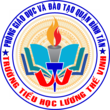 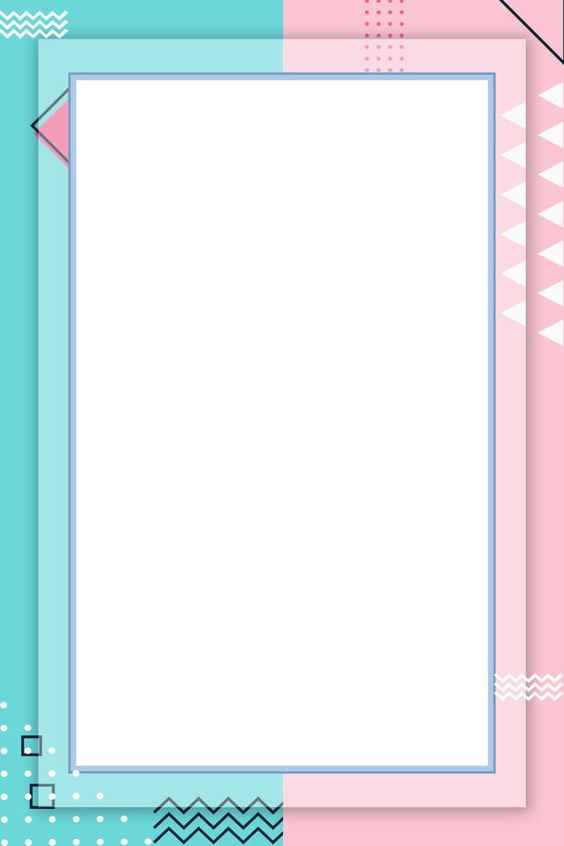 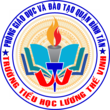 Điều 11: Các hành vi bị nghiêm cấm
1. Cố ý cung cấp thông tin sai lệch, không đầy đủ, trì hoãn việc cung cấp thông tin; hủy hoại thông tin; làm giả thông tin.
2. Cung cấp hoặc sử dụng thông tin để chống lại Nhà nước Cộng hòa xã hội chủ nghĩa Việt Nam, phá hoại chính sách đoàn kết, kích động bạo lực.
3. Cung cấp hoặc sử dụng thông tin nhằm xúc phạm danh dự, nhân phẩm, uy tín, gây kỳ thị về giới, gây thiệt hại về tài sản của cá nhân, cơ quan, tổ chức.
4. Cản trở, đe dọa, trù dập người yêu cầu, người cung cấp thông tin.
Chương V 
Điều 37: Hiệu lực thi hành
Luật này có hiệu lực thi hành từ ngày 01 tháng 7 năm 2018.
Chính phủ, cơ quan nhà nước có thẩm quyền quy định chi tiết các điều, khoản được giao trong luật.
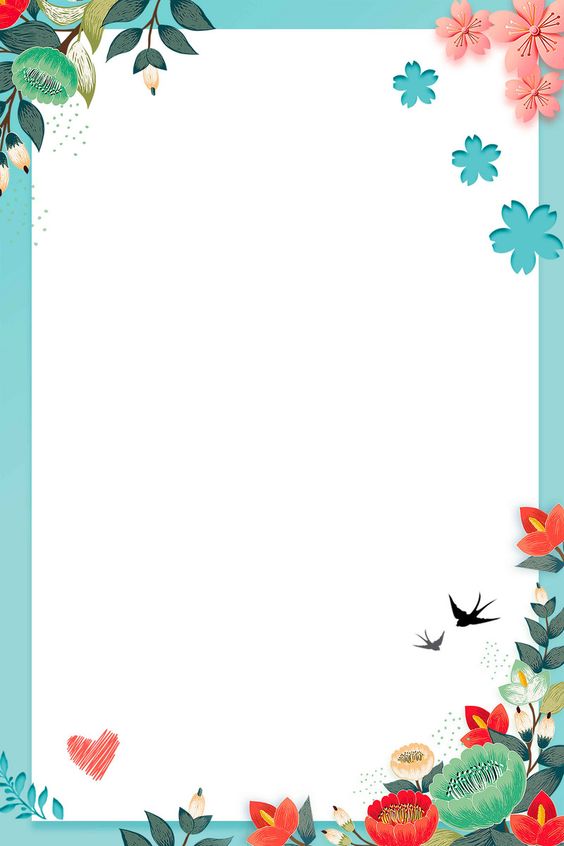 ỦY BAN NHÂN DÂN BÌNH TÂN
TRƯỜNG TIỂU HỌC LƯƠNG THẾ VINH

TUYÊN TRUYỀN PHÁP LUẬT 
THÁNG 9

LUẬT TRẺ EM 


                                                   Bình Tân, ngày  01 tháng 9 năm 2024
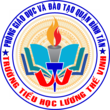 ỦY BAN NHÂN DÂN BÌNH TÂN
TRƯỜNG TIỂU HỌC LƯƠNG THẾ VINH
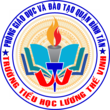 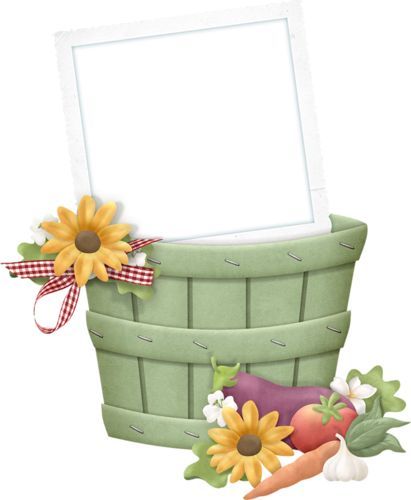 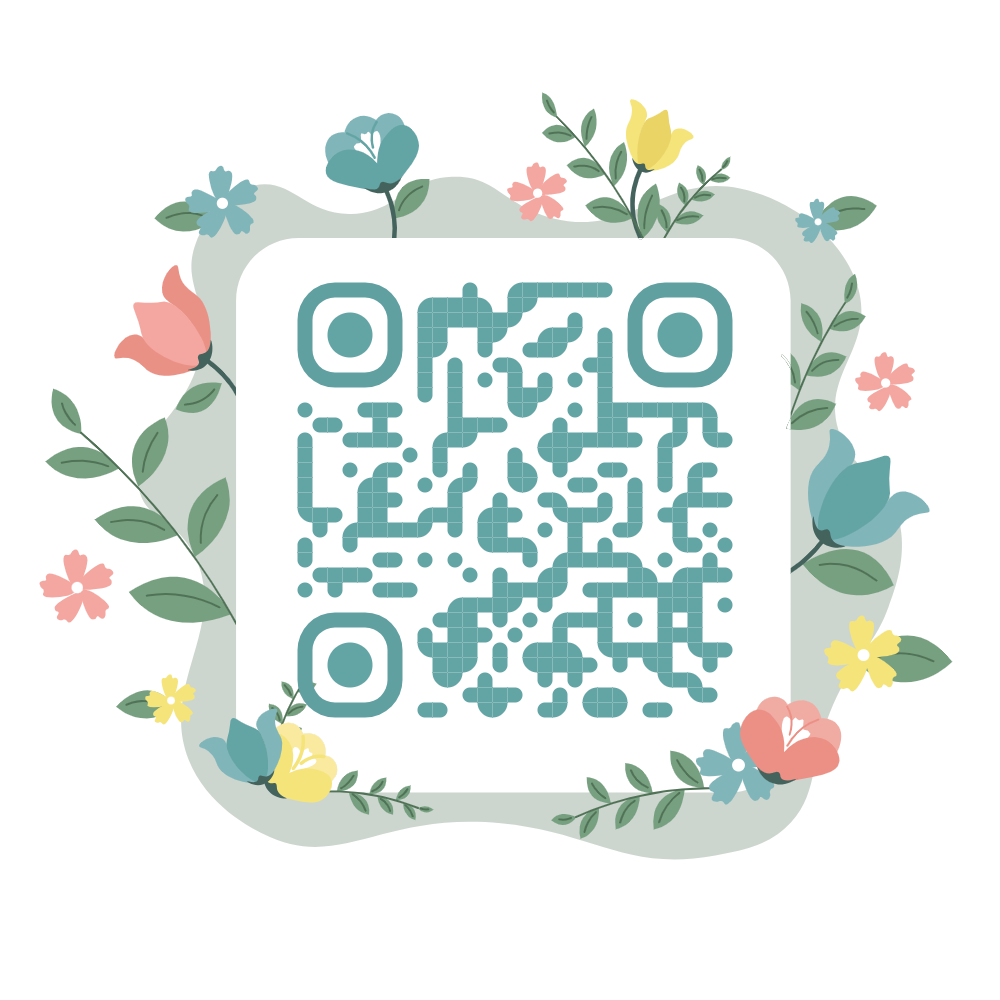 MÃ QR LUẬT TRẺ EM
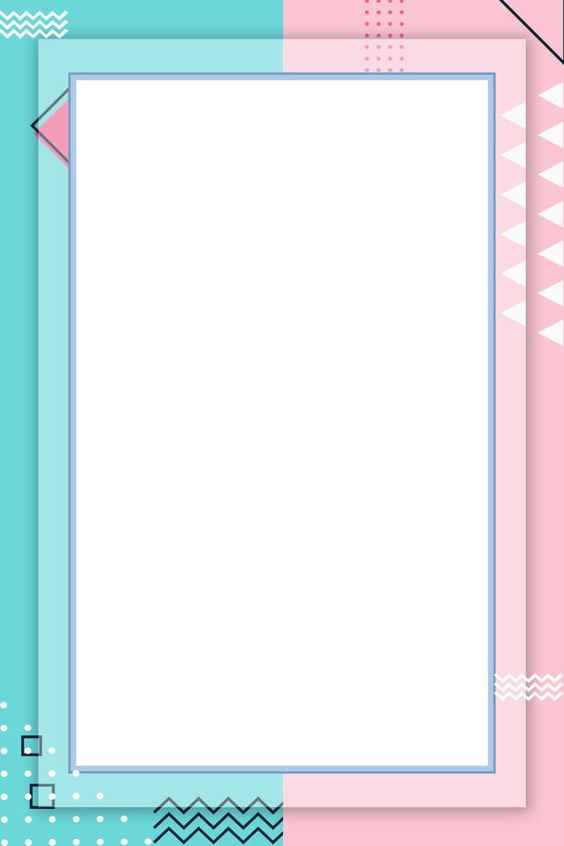 Điều 98. Chăm sóc, nuôi dưỡng, giáo dục trẻ em
1. Cha, mẹ, người chăm sóc trẻ em và các thành viên trong gia đình có trách nhiệm trong việc chăm sóc, nuôi dưỡng, quản lý, giáo dục trẻ em; dành Điều kiện tốt nhất theo khả năng cho sự phát triển liên tục, toàn diện của trẻ em, đặc biệt là trẻ em dưới 36 tháng tuổi; thường xuyên liên hệ với cơ quan, tổ chức, cá nhân có trách nhiệm để được hướng dẫn, trợ giúp trong quá trình thực hiện trách nhiệm chăm sóc, nuôi dưỡng, giáo dục trẻ em.
2. Cha, mẹ, người chăm sóc trẻ em có trách nhiệm bảo đảm chế độ dinh dưỡng phù hợp với sự phát triển về thể chất, tinh thần của trẻ em theo từng độ tuổi.
3. Cha, mẹ, người chăm sóc trẻ em có trách nhiệm thực hiện chăm sóc sức khỏe ban đầu, phòng bệnh cho trẻ em.
4. Phụ nữ mang thai có trách nhiệm tiếp cận dịch vụ y tế để được tư vấn sàng lọc, phòng ngừa các bệnh tật bẩm sinh cho trẻ em.
5. Cha, mẹ, người giám hộ, người chăm sóc trẻ em, các thành viên trong gia đình có trách nhiệm xây dựng gia đình ấm no, bình đẳng, tiến bộ, hạnh phúc; trau dồi kiến thức, kỹ năng chăm sóc, nuôi dưỡng, giáo dục trẻ em, tạo môi trường lành mạnh cho sự phát triển toàn diện của trẻ em.
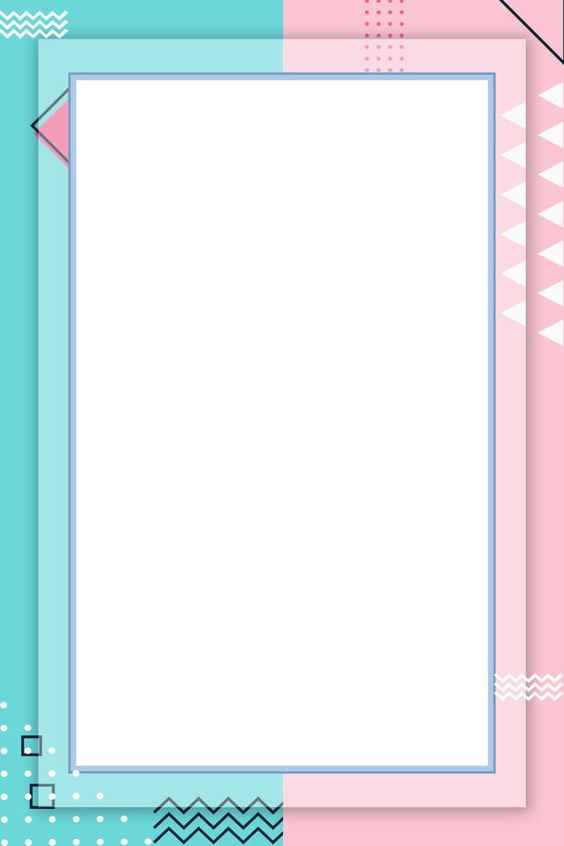 Điều 100. Bảo vệ tính mạng, thân thể, nhân phẩm, danh dự, bí mật đời sống riêng tư của trẻ em
1. Cha, mẹ, giáo viên, người chăm sóc trẻ em và các thành viên trong gia đình có trách nhiệm sau đây:
a) Trau dồi kiến thức, kỹ năng giáo dục trẻ em về đạo đức, nhân cách, quyền và bổn phận của trẻ em; tạo môi trường an toàn, phòng ngừa tai nạn thương tích cho trẻ em; phòng ngừa trẻ em rơi vào hoàn cảnh đặc biệt, có nguy cơ bị xâm hại hoặc bị xâm hại;
b) Chấp hành các quyết định, biện pháp, quy định của cơ quan, cá nhân có thẩm quyền để bảo đảm sự an toàn, bảo vệ tính mạng, thân thể, nhân phẩm, danh dự và bí mật đời sống riêng tư của trẻ em;
c) Bảo đảm để trẻ em thực hiện được quyền bí mật đời sống riêng tư của mình, trừ trường hợp cần thiết để bảo vệ trẻ em và vì lợi ích tốt nhất của trẻ em.
2. Cha, mẹ, giáo viên, người chăm sóc trẻ em, người hành nghề khám bệnh, chữa bệnh có trách nhiệm trong việc phát hiện, tố giác, thông báo cho cơ quan, cá nhân có thẩm quyền về hành vi xâm hại trẻ em, trường hợp trẻ em có nguy cơ bị xâm hại hoặc đang bị xâm hại trong và ngoài gia đình.
3. Cha, mẹ, người giám hộ của trẻ em có trách nhiệm lựa chọn người bào chữa hoặc tự mình bào chữa cho trẻ em trong quá trình tố tụng theo quy định của pháp luật.
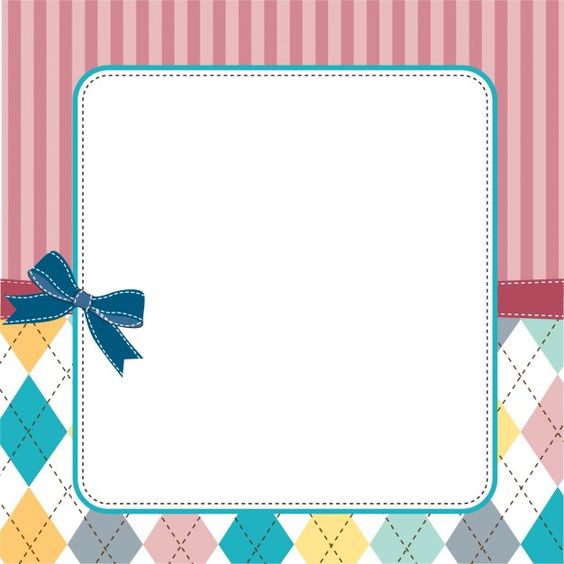 ỦY BAN NHÂN DÂN BÌNH TÂN
TRƯỜNG TIỂU HỌC LƯƠNG THẾ VINH

TUYÊN TRUYỀN PHÁP LUẬT 
THÁNG 9

Số: 36/2018/QH14
LUẬT PHÒNG CHỐNG THAM NHŨNG 
Dựa theo công văn số: 356/GDĐT
V/v triển khai thực hiện theo văn bản số 9663/VPCP-VI ngày 8/12/2023 của văn phòng chính phủ

Bình Tân, ngày 01 tháng 9 năm 2024
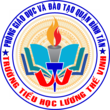 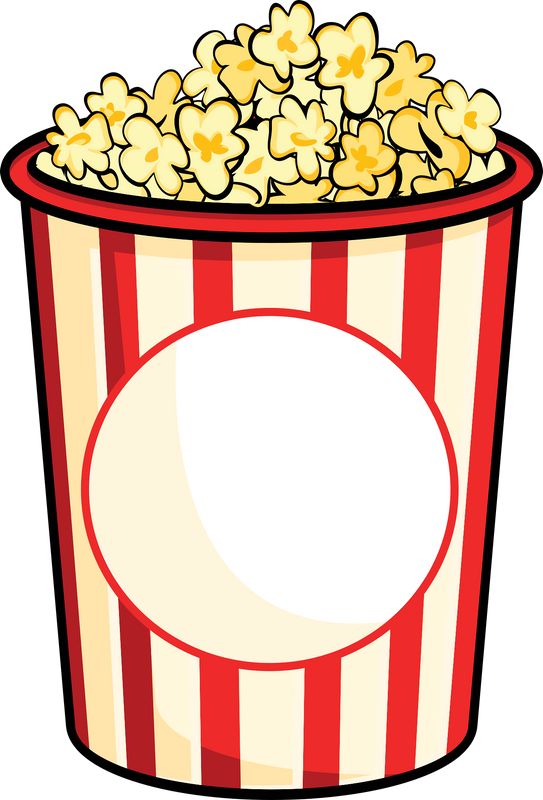 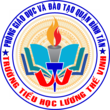 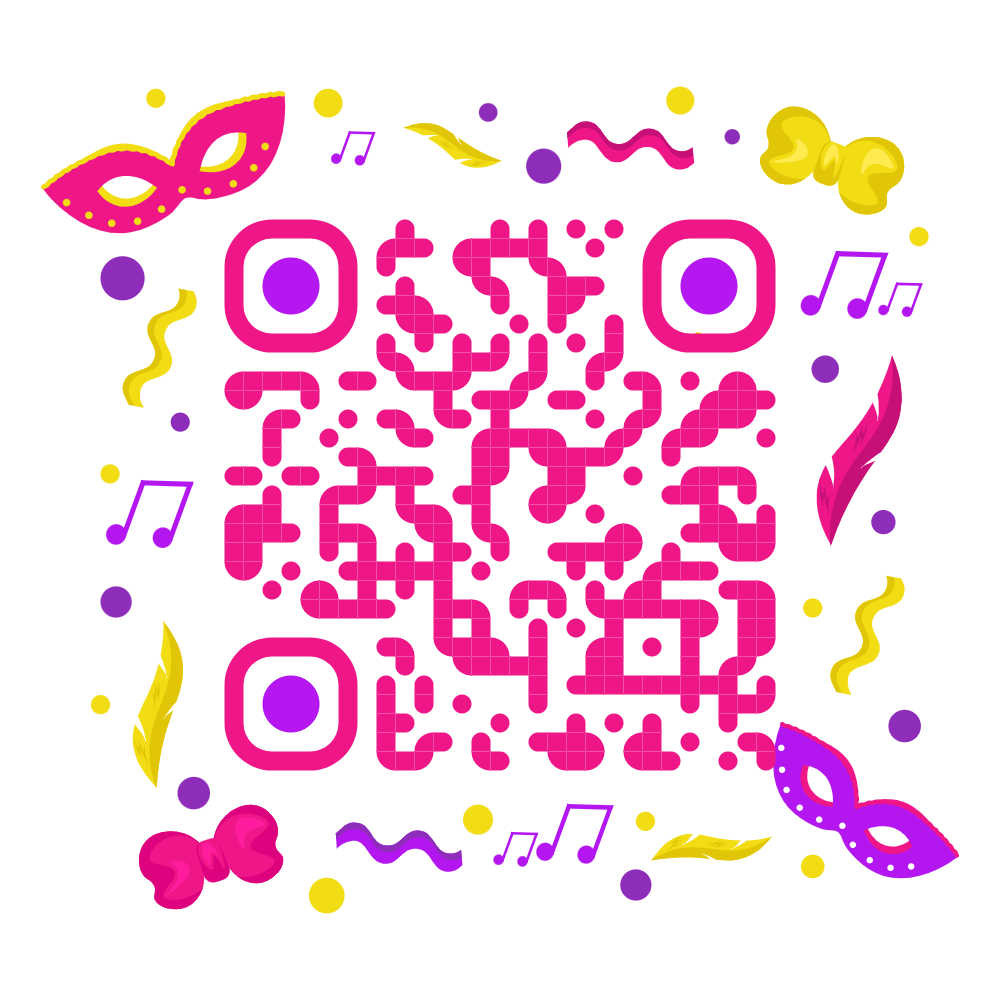 Mã QR luật phòng chống tham nhũng
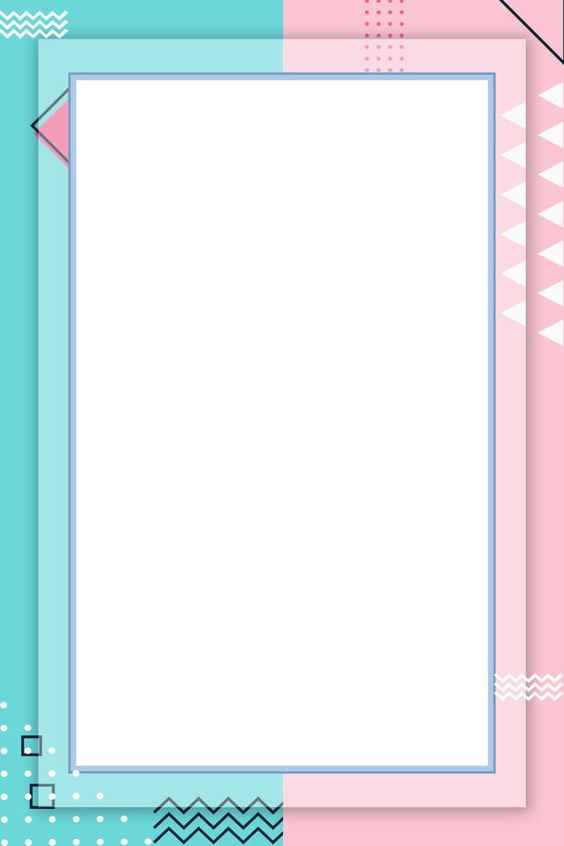 Chương I
Điều 2: Các hành vi tham nhũng:
1. Các hành vi tham nhũng trong khu vực nhà nước do người có chức vụ, quyền hạn trong cơ quan, tổ chức, đơn vị khu vực nhà nước thực hiện bao gồm:
a) Tham ô tài sản;
b) Nhận hối lộ;
c) Lạm dụng chức vụ, quyền hạn chiếm đoạt tài sản;
d) Lợi dụng chức vụ, quyền hạn trong khi thi hành nhiệm vụ, công vụ vì vụ lợi;
đ) Lạm quyền trong khi thi hành nhiệm vụ, công vụ vì vụ lợi;
e) Lợi dụng chức vụ, quyền hạn gây ảnh hưởng đối với người khác để trục lợi;
g) Giả mạo trong công tác vì vụ lợi;
h) Đưa hối lộ, môi giới hối lộ để giải quyết công việc của cơ quan, tổ chức, đơn vị hoặc địa phương vì vụ lợi;
i) Lợi dụng chức vụ, quyền hạn sử dụng trái phép tài sản công vì vụ lợi;
k) Nhũng nhiễu vì vụ lợi;
l) Không thực hiện, thực hiện không đúng hoặc không đầy đủ nhiệm vụ, công vụ vì vụ lợi;
m) Lợi dụng chức vụ, quyền hạn để bao che cho người có hành vi vi phạm pháp.
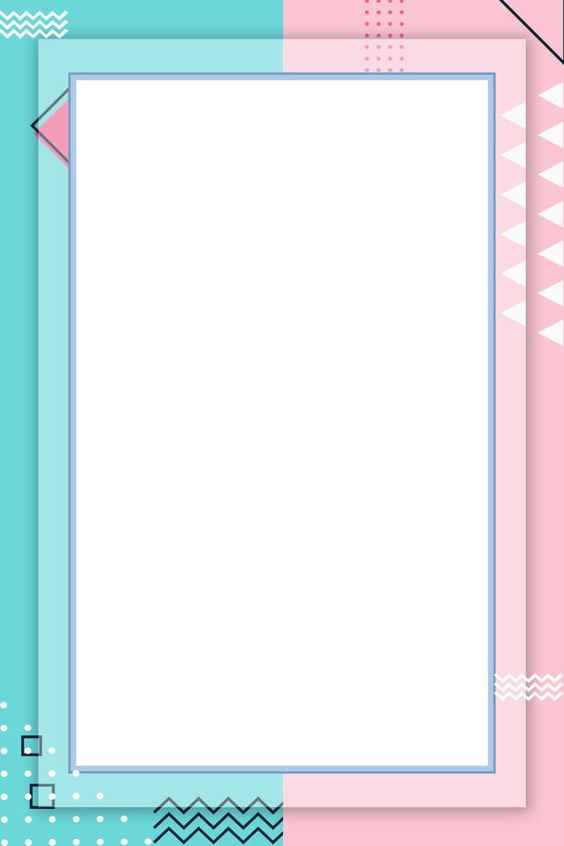 Điều 5. Quyền và nghĩa vụ của công dân trong phòng, chống tham nhũng
1. Công dân có quyền phát hiện, phản ánh, tố cáo, tố giác, báo tin về hành vi tham nhũng và được bảo vệ, khen thưởng theo quy định của pháp luật; có quyền kiến nghị với cơ quan nhà nước hoàn thiện pháp luật về phòng, chống tham nhũng và giám sát việc thực hiện pháp luật về phòng, chống tham nhũng.
2. Công dân có nghĩa vụ hợp tác, giúp đỡ cơ quan, tổ chức, cá nhân có thẩm quyền trong phòng, chống tham nhũng.
Điều 6. Tuyên truyền, phổ biến, giáo dục về phòng, chống tham nhũng
1. Cơ quan thông tin, truyền thông và cơ quan, tổ chức, đơn vị khác, trong phạm vi nhiệm vụ, quyền hạn của mình, có trách nhiệm tuyên truyền, phổ biến, giáo dục về phòng, chống tham nhũng nhằm nâng cao nhận thức cho công dân và người có chức vụ, quyền hạn.
2. Cơ sở giáo dục, đào tạo, bồi dưỡng có trách nhiệm đưa nội dung giáo dục nhân cách, đạo đức, lối sống nhằm phòng, chống tham nhũng vào chương trình giáo dục, đào tạo, bồi dưỡng đối với học sinh trung học phổ thông, sinh viên, học viên và người có chức vụ, quyền hạn theo quy định của pháp luật.
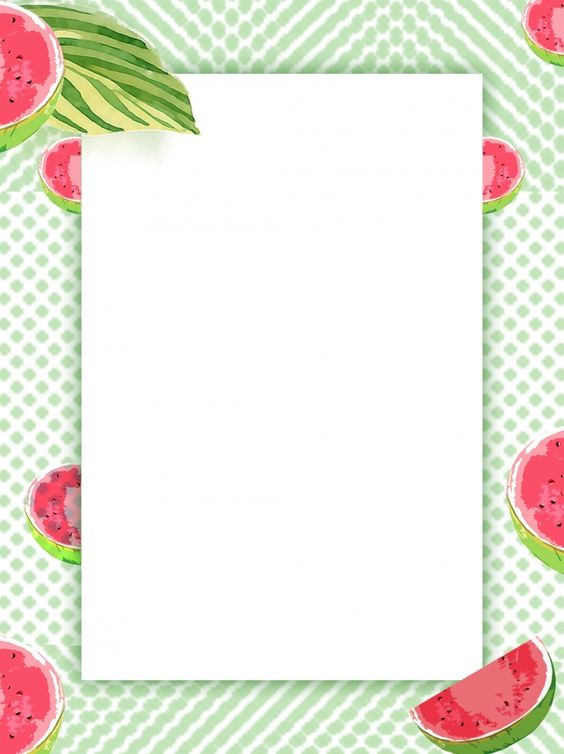 ỦY BAN NHÂN DÂN BÌNH TÂN
TRƯỜNG TIỂU HỌC LƯƠNG THẾ VINH

TUYÊN TRUYỀN PHÁP LUẬT 
THÁNG 9

Số: 06/2022/QH15
LUẬT THI ĐUA, KHEN THƯỞNG

                                                                  Bình Tân, ngày 01 tháng 9 năm 2024
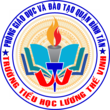 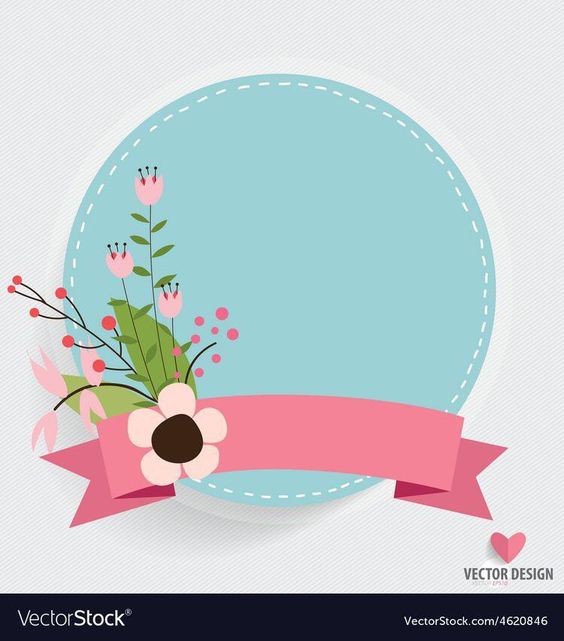 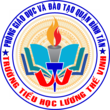 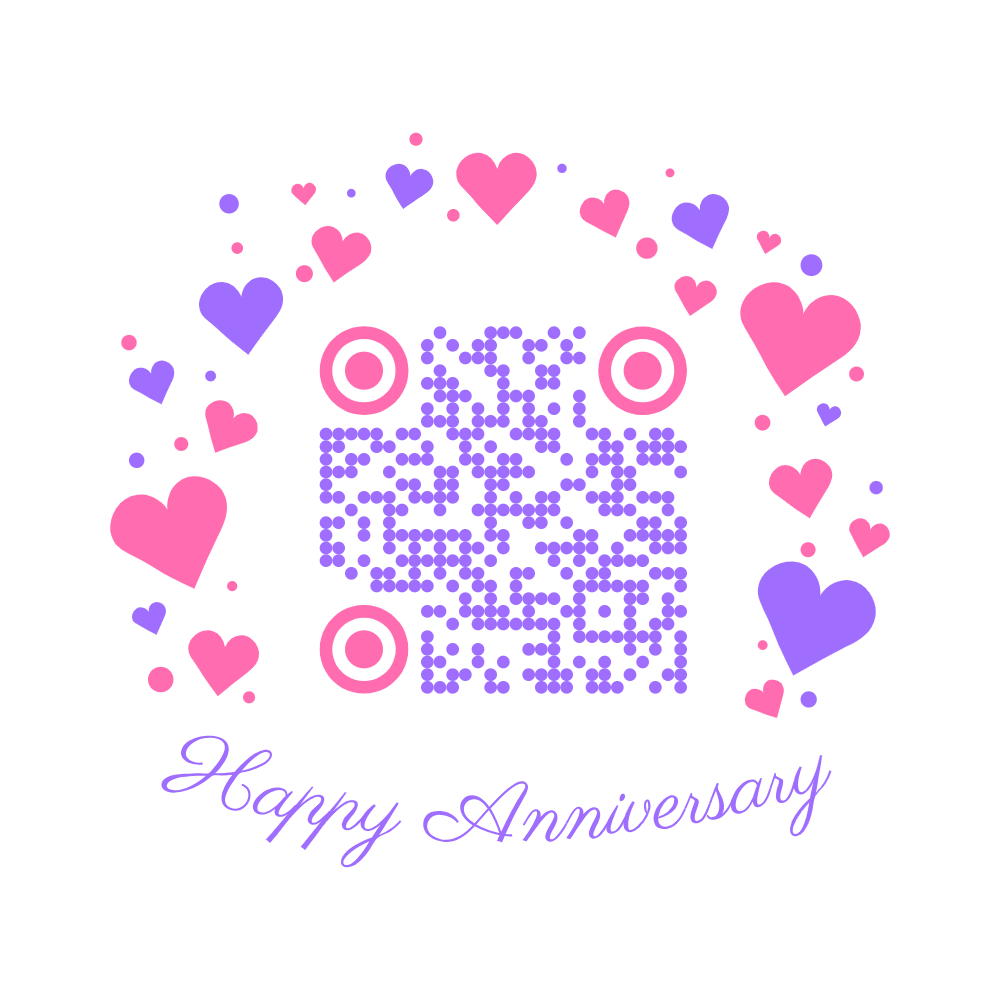 Mã QR luật thi đua, khen thưởng
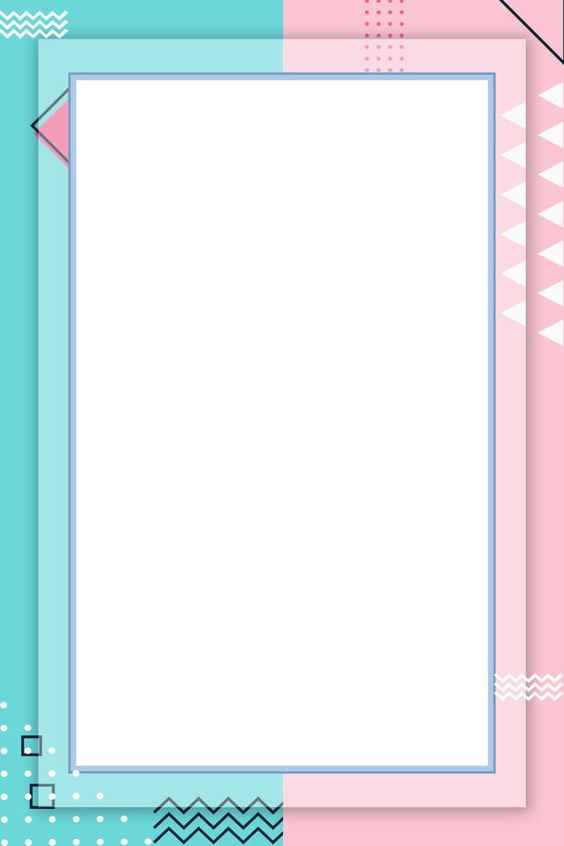 Chương I
Điều 4. Mục tiêu của thi đua, khen thưởng
1. Mục tiêu của thi đua là nhằm động viên, thu hút, khuyến khích mọi cá nhân, tập thể, hộ gia đình phát huy truyền thống yêu nước, đoàn kết, đổi mới, năng động, sáng tạo vươn lên hoàn thành tốt nhiệm vụ, đạt được thành tích tốt nhất trong xây dựng và bảo vệ Tổ quốc vì mục tiêu dân giàu, nước mạnh, dân chủ, công bằng, văn minh.
2. Mục tiêu của khen thưởng là nhằm khuyến khích, động viên cá nhân, tập thể, hộ gia đình hăng hái thi đua; ghi nhận công lao, thành tích của cá nhân, tập thể, hộ gia đình trong xây dựng và bảo vệ Tổ quốc.
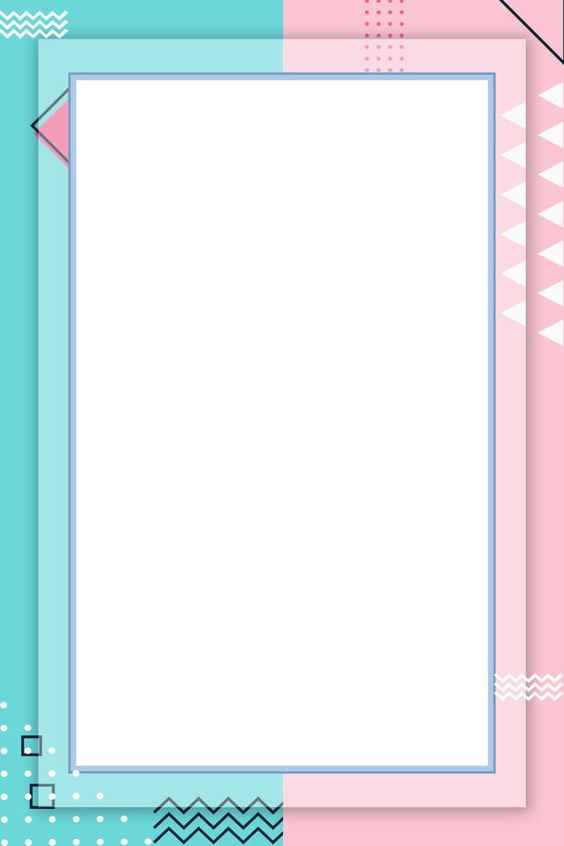 Chương I
Điều 5. Nguyên tắc thi đua, khen thưởng
1. Việc thi đua được thực hiện theo các nguyên tắc sau đây:
a) Tự nguyện, tự giác, công khai, minh bạch;
b) Đoàn kết, hợp tác và cùng phát triển.
2. Việc khen thưởng được thực hiện theo các nguyên tắc sau đây:
a) Chính xác, công khai, minh bạch, công bằng, kịp thời;
b) Bảo đảm thống nhất giữa hình thức, đối tượng khen thưởng và công trạng, thành tích đạt được;
c) Một hình thức khen thưởng có thể tặng nhiều lần cho một đối tượng; không khen thưởng nhiều lần, nhiều hình thức cho một thành tích đạt được; thành tích đến đâu khen thưởng đến đó;
d) Chú trọng khen thưởng cá nhân, tập thể, hộ gia đình trực tiếp lao động, sản xuất, kinh doanh; cá nhân, tập thể công tác ở địa bàn biên giới, trên biển, hải đảo, vùng có điều kiện kinh tế - xã hội đặc biệt khó khăn.
3. Bảo đảm bình đẳng giới trong thi đua, khen thưởng.
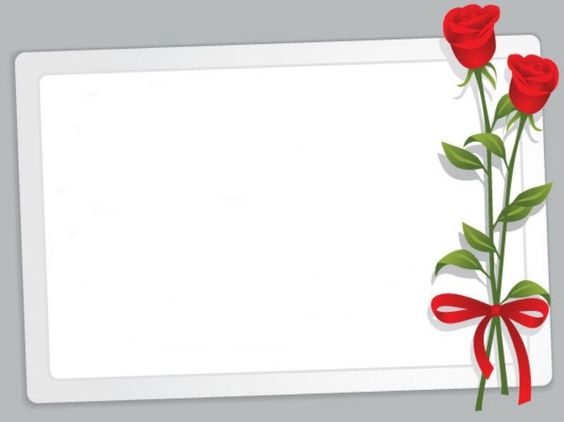 ỦY BAN NHÂN DÂN BÌNH TÂN
TRƯỜNG TIỂU HỌC LƯƠNG THẾ VINH
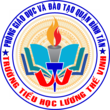 XIN CẢM ƠN!